レムナントが　しるべき　レビき
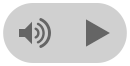 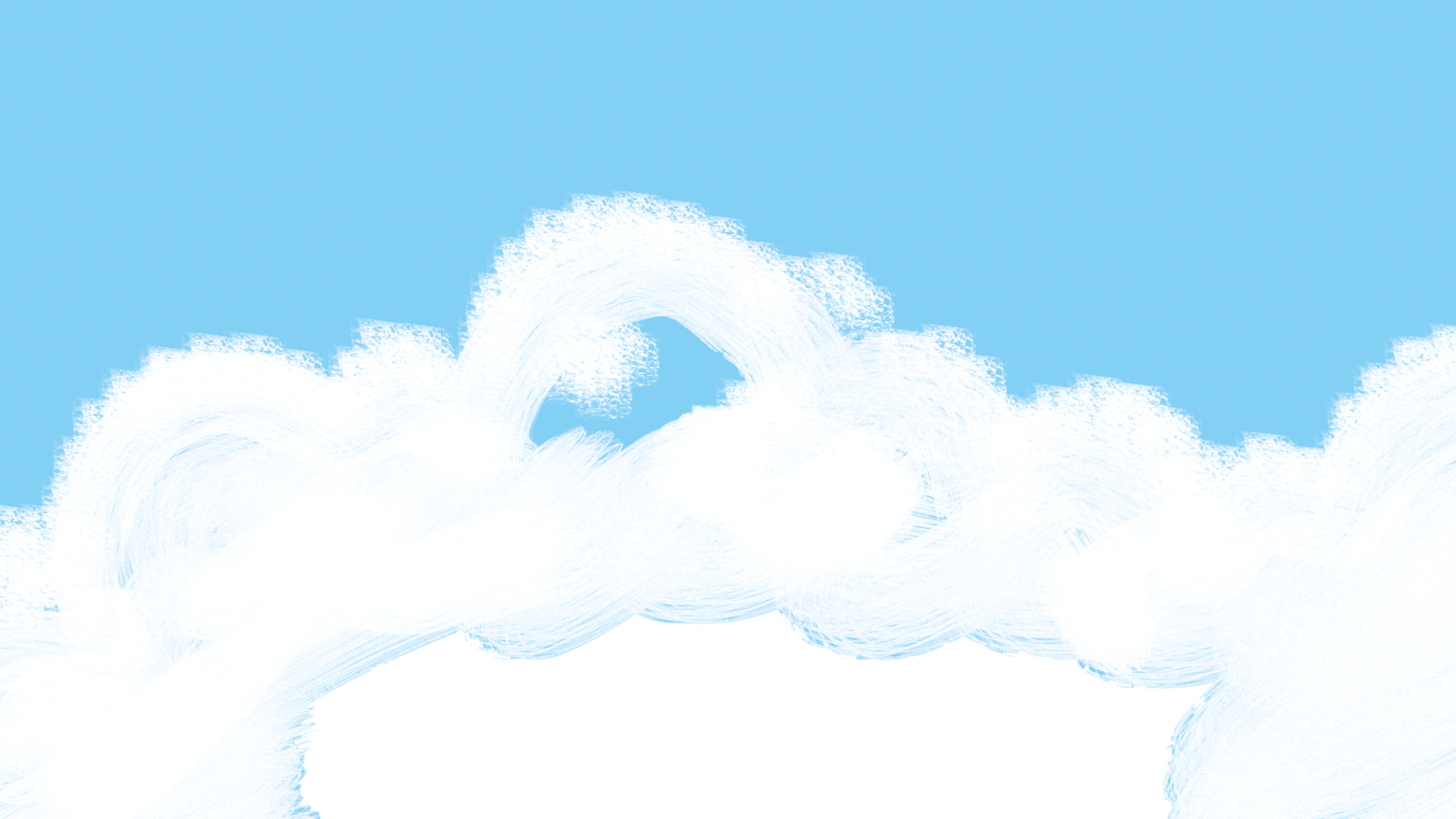 5
キリストは　きゅうやくの
すべての　ひを　かいふくされました
か
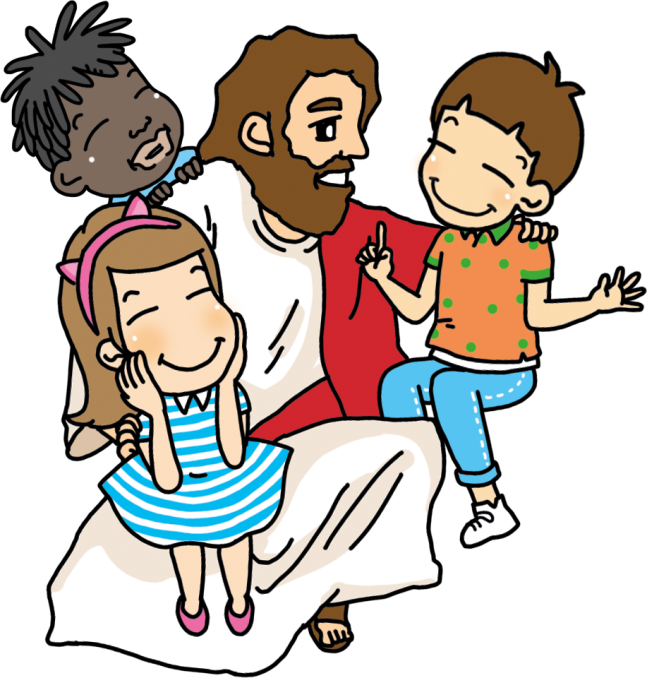 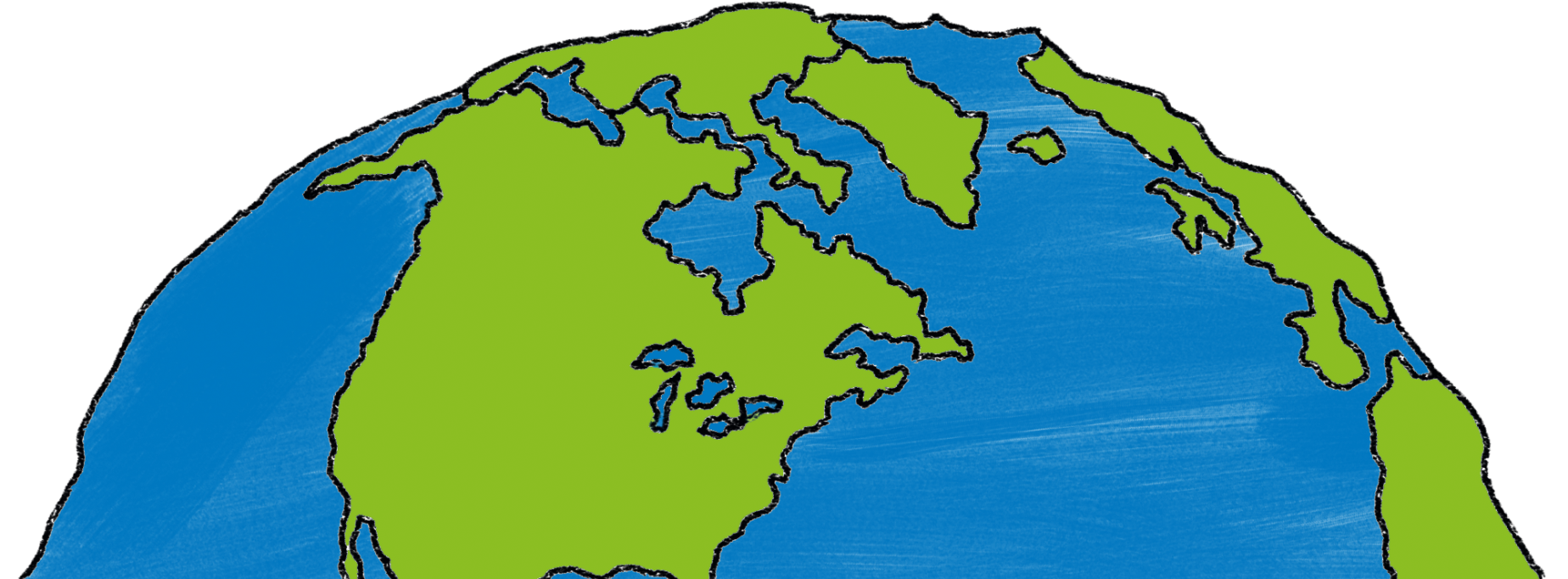 レビ 25:8
あなたは、あんそくの　としを　ななたび、
つまり、ななねんの　ななばいを　
かぞえる。あんそくの　としの　ななたびは
よんじゅうきゅうねんである。
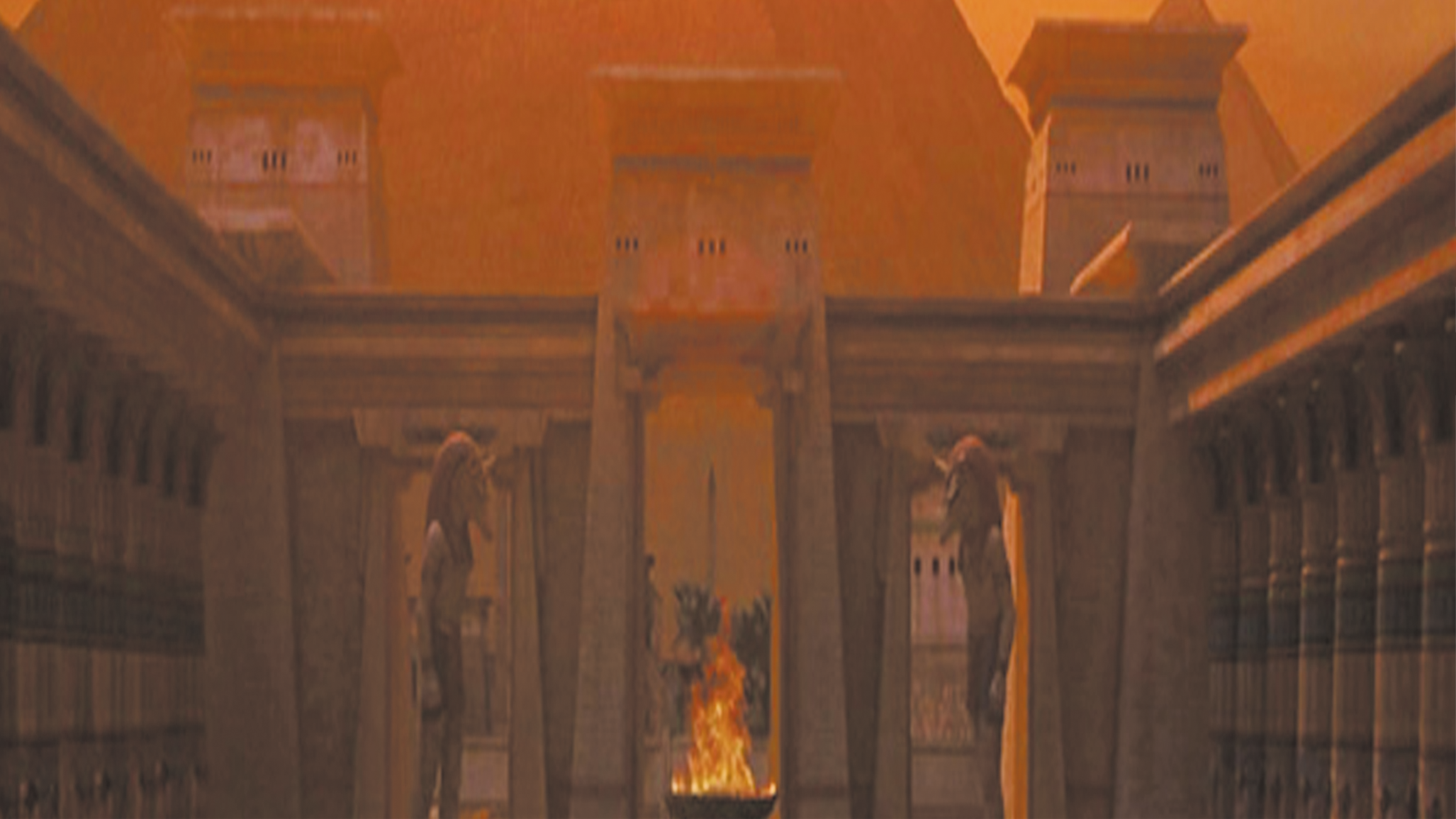 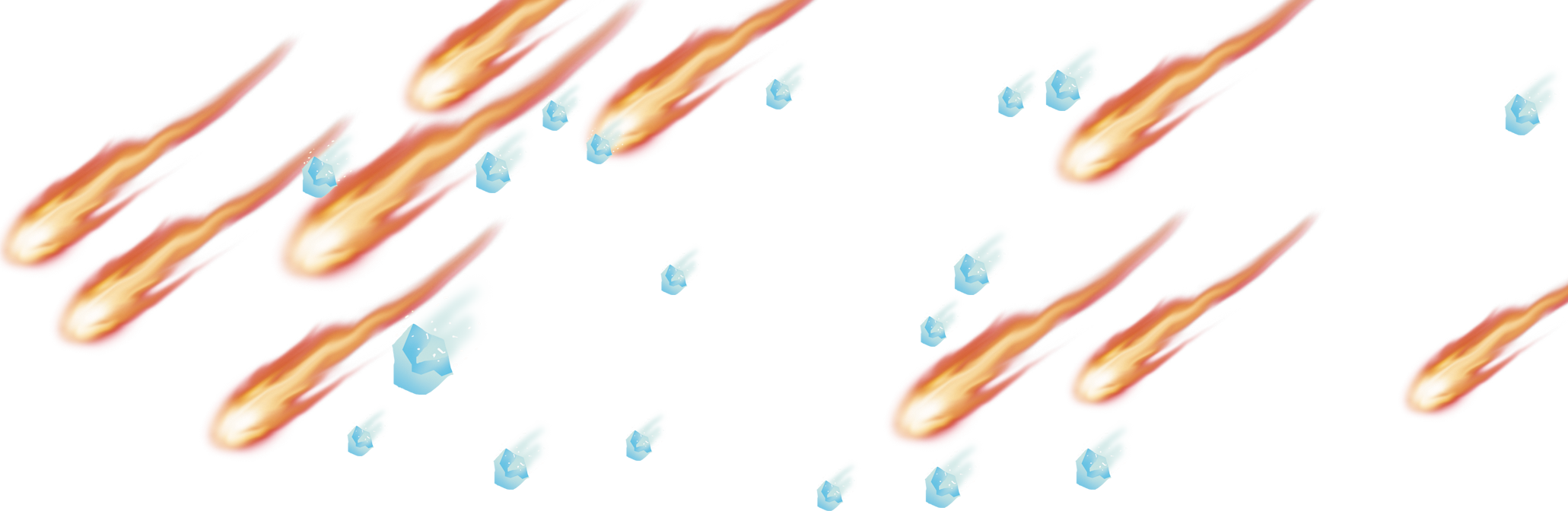 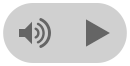 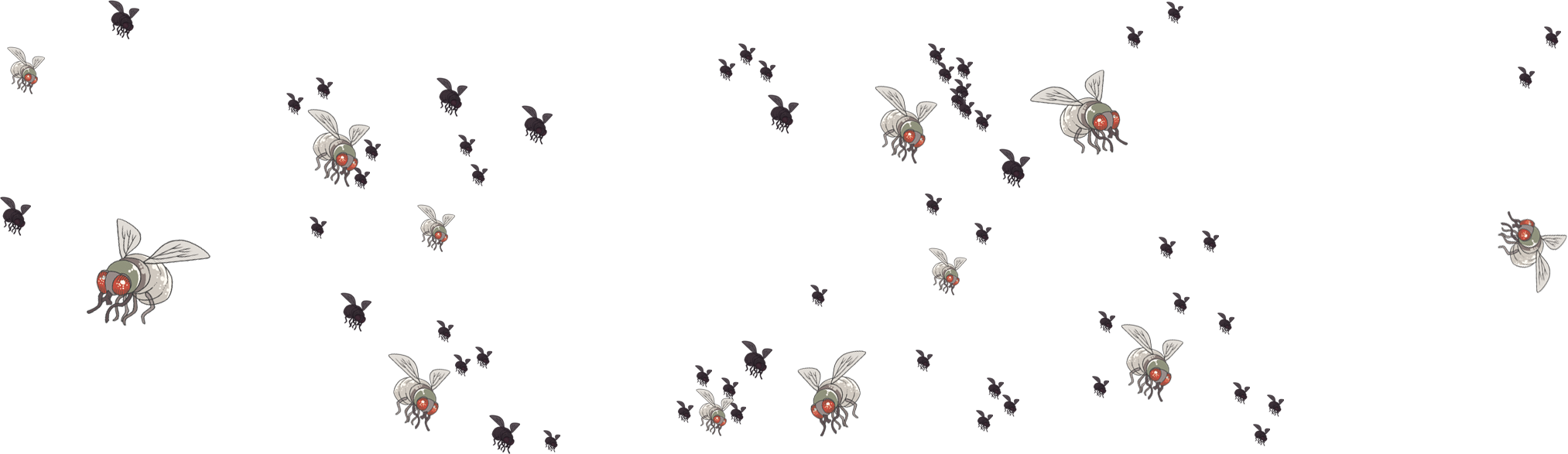 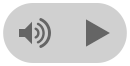 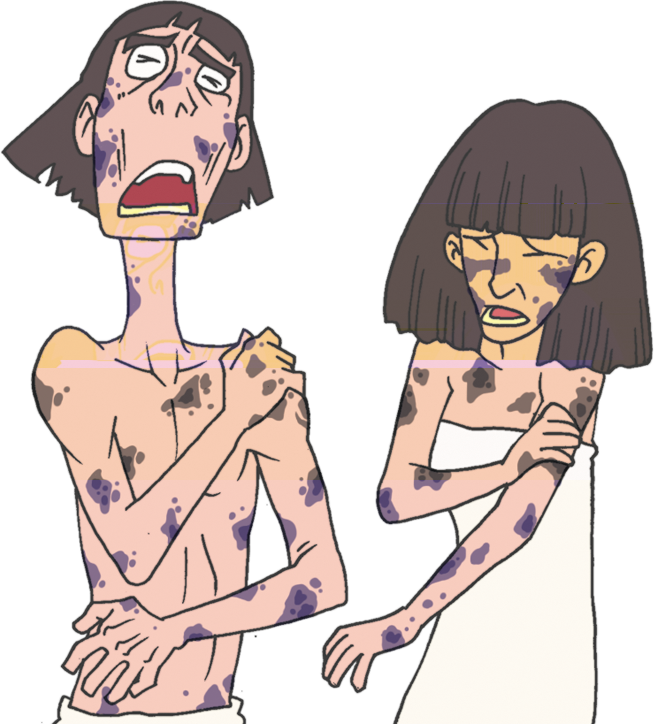 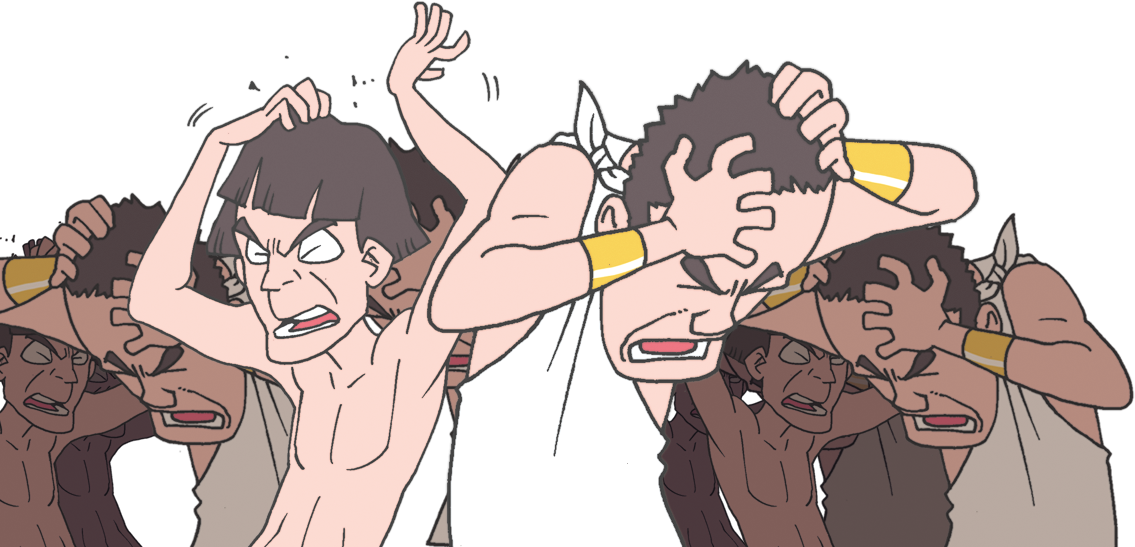 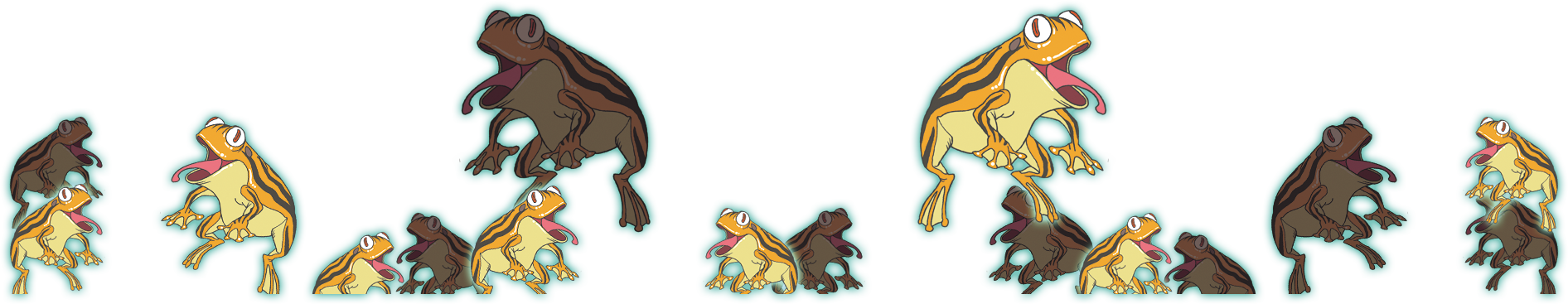 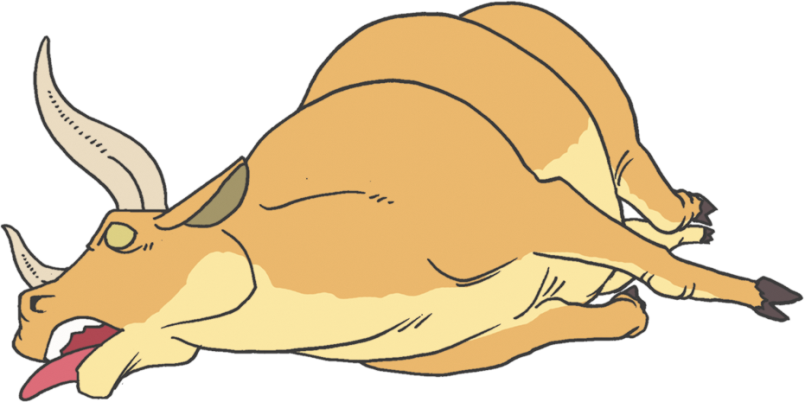 [Speaker Notes: だれを通しておきたこと？]
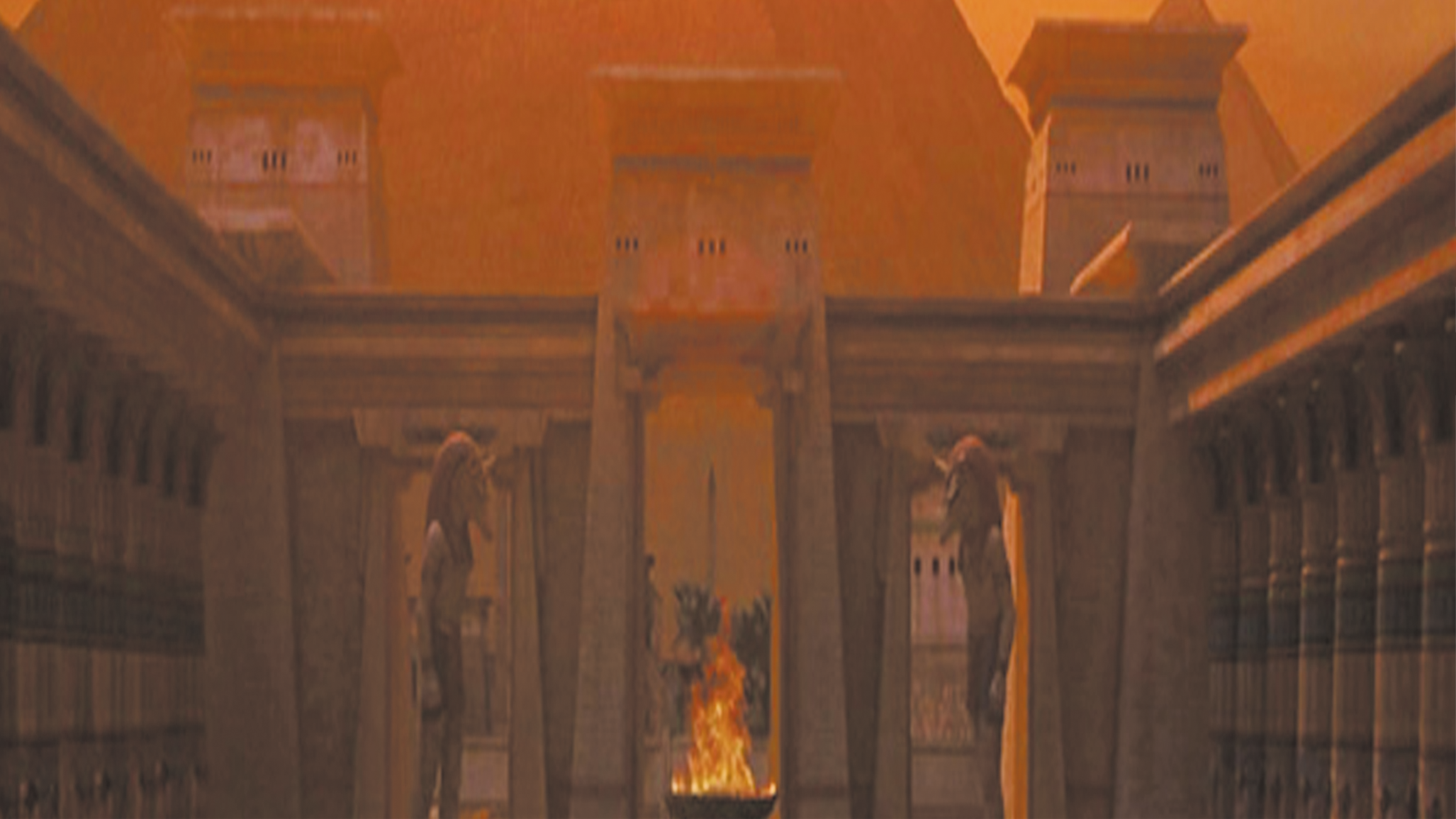 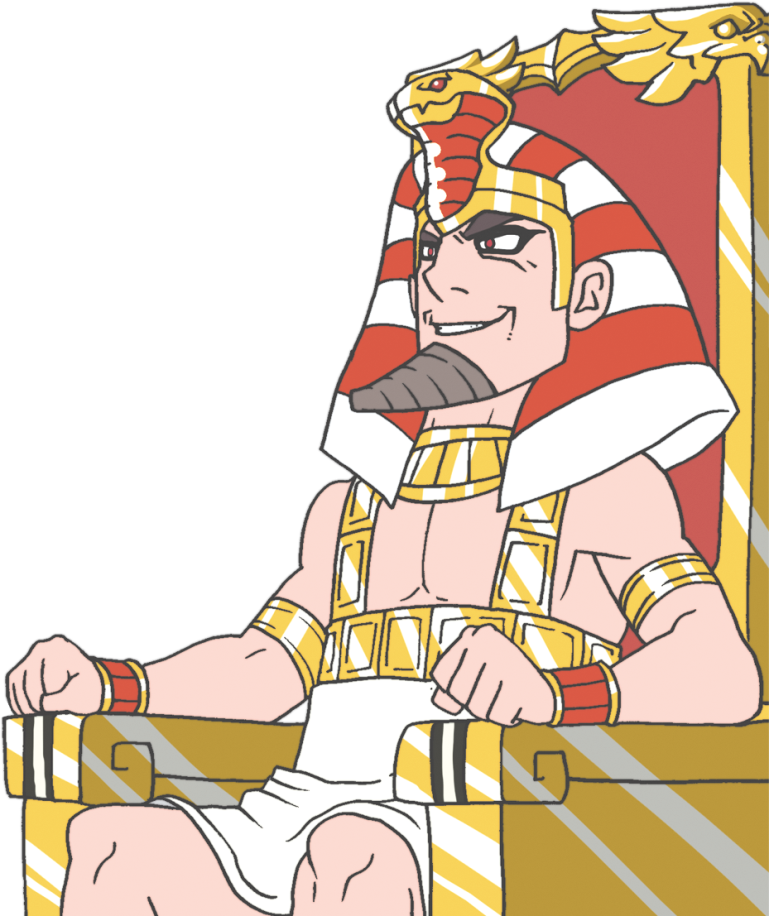 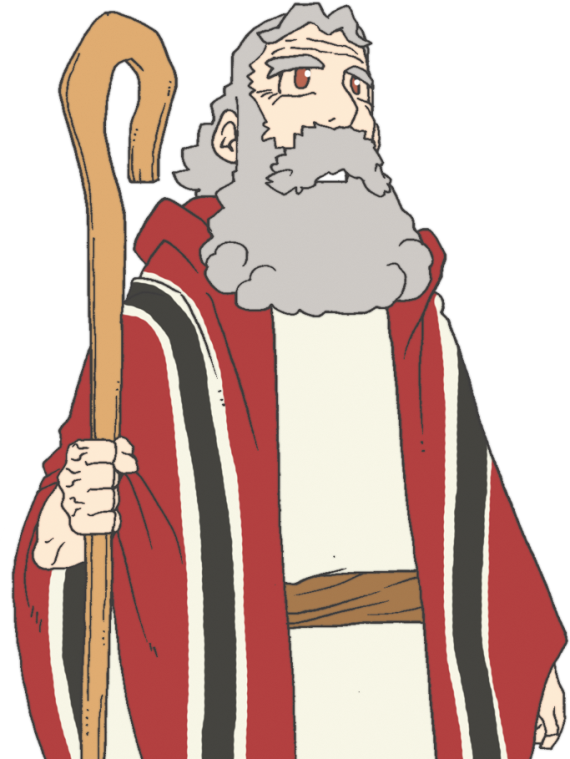 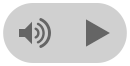 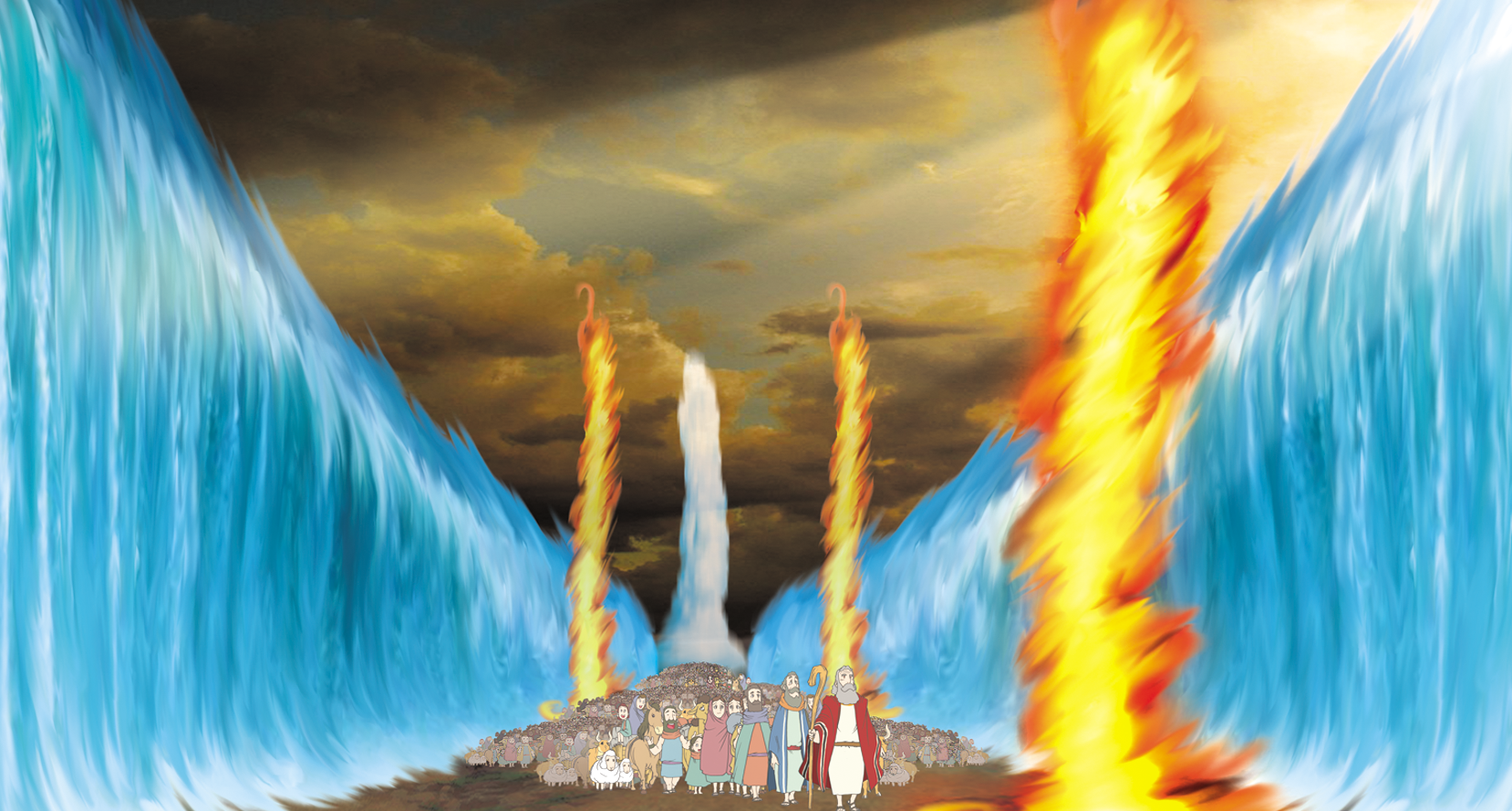 [Speaker Notes: なぜモーセを通して,聖書の最高の奇跡の事件が?]
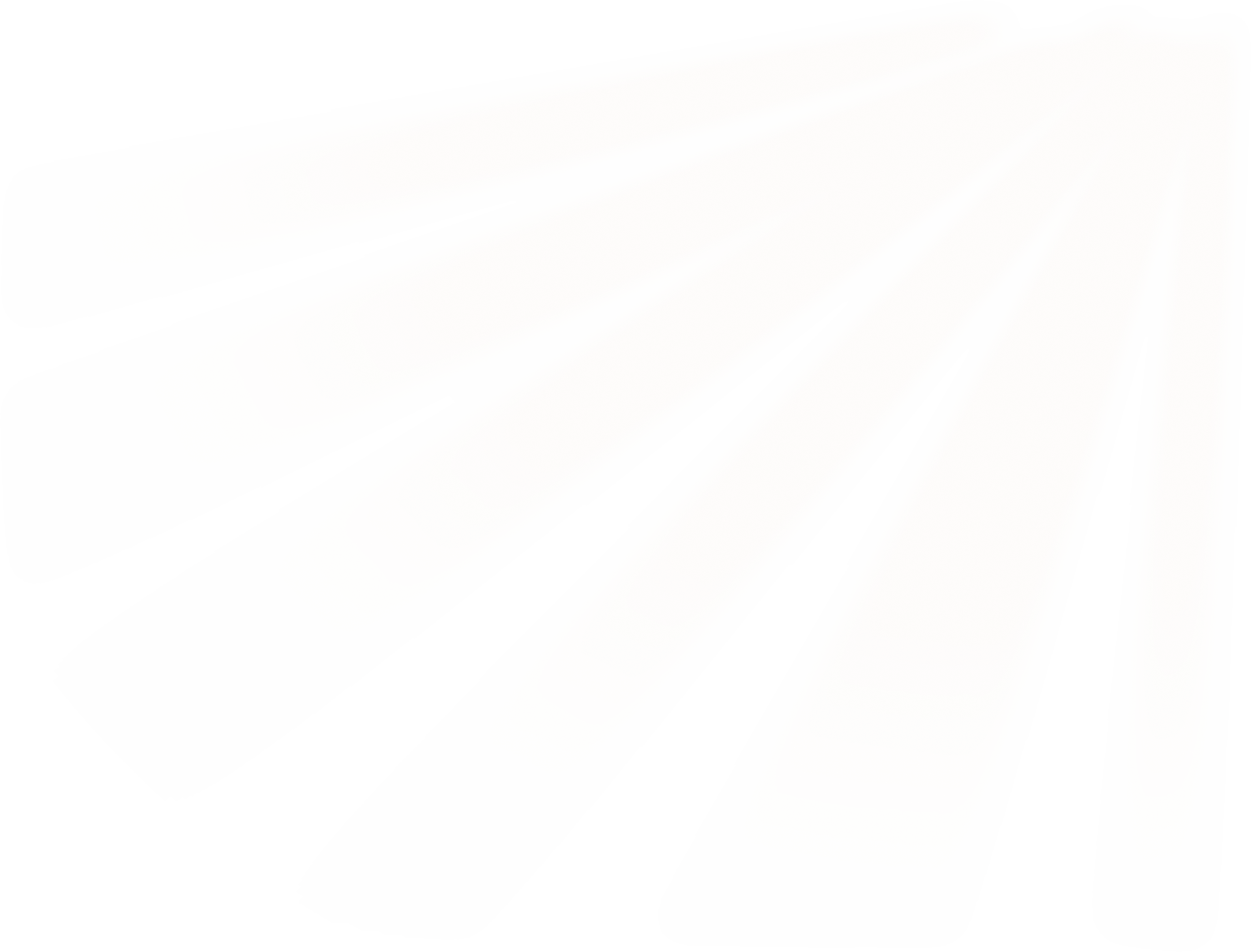 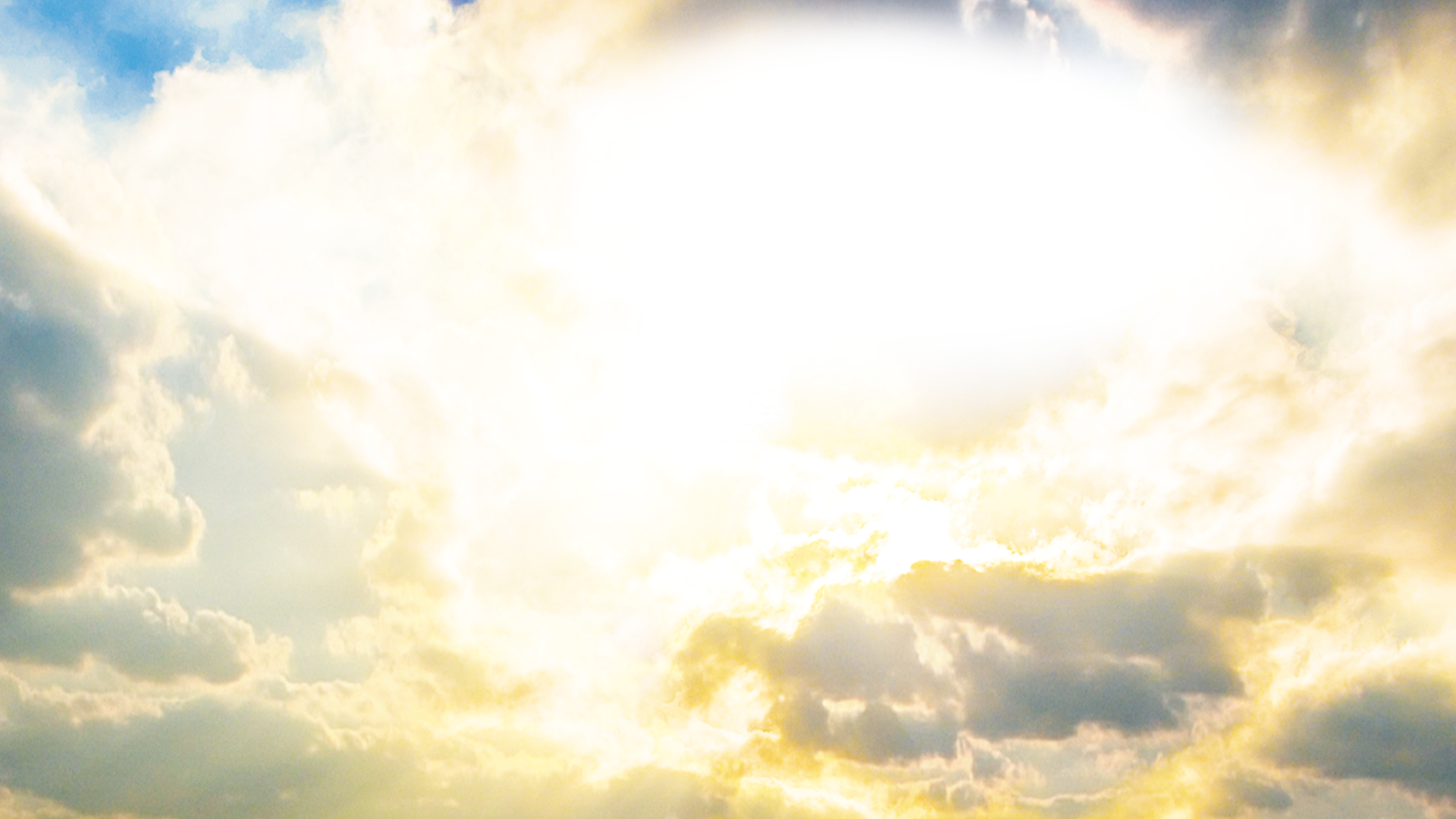 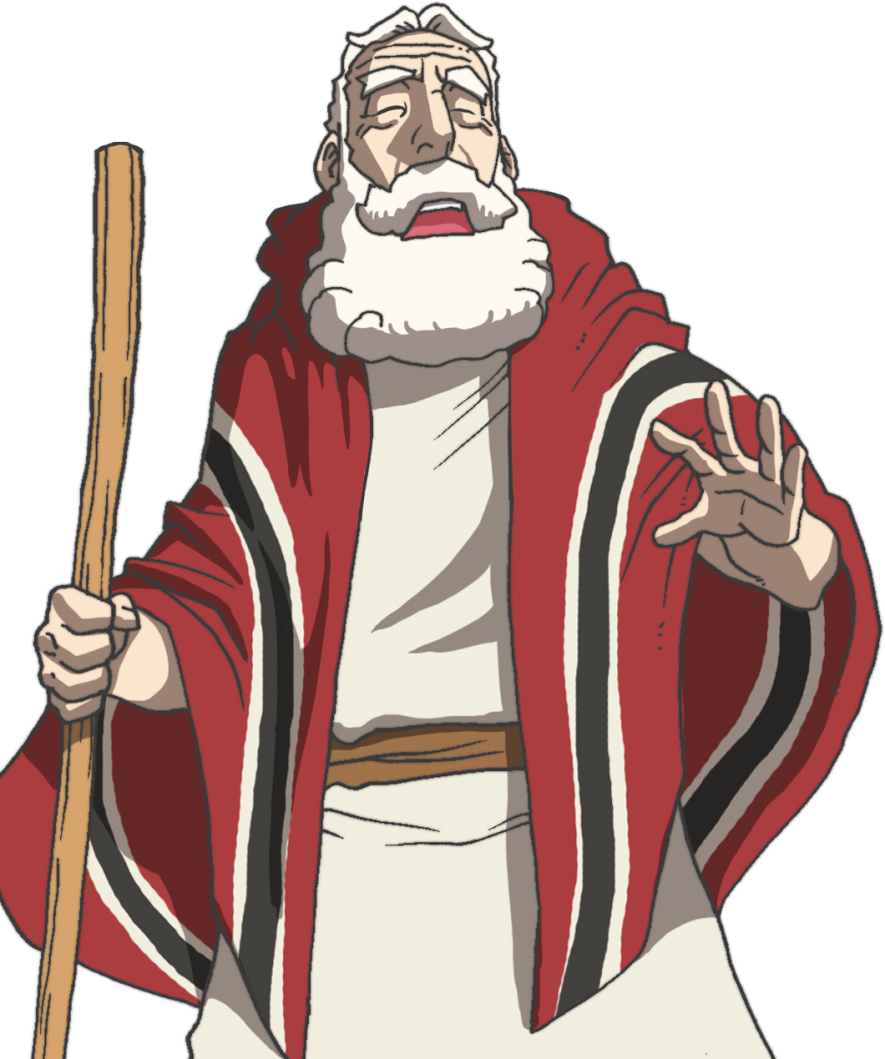 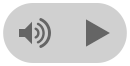 [Speaker Notes: 80さい
ホレブ山で、ついに発見!]
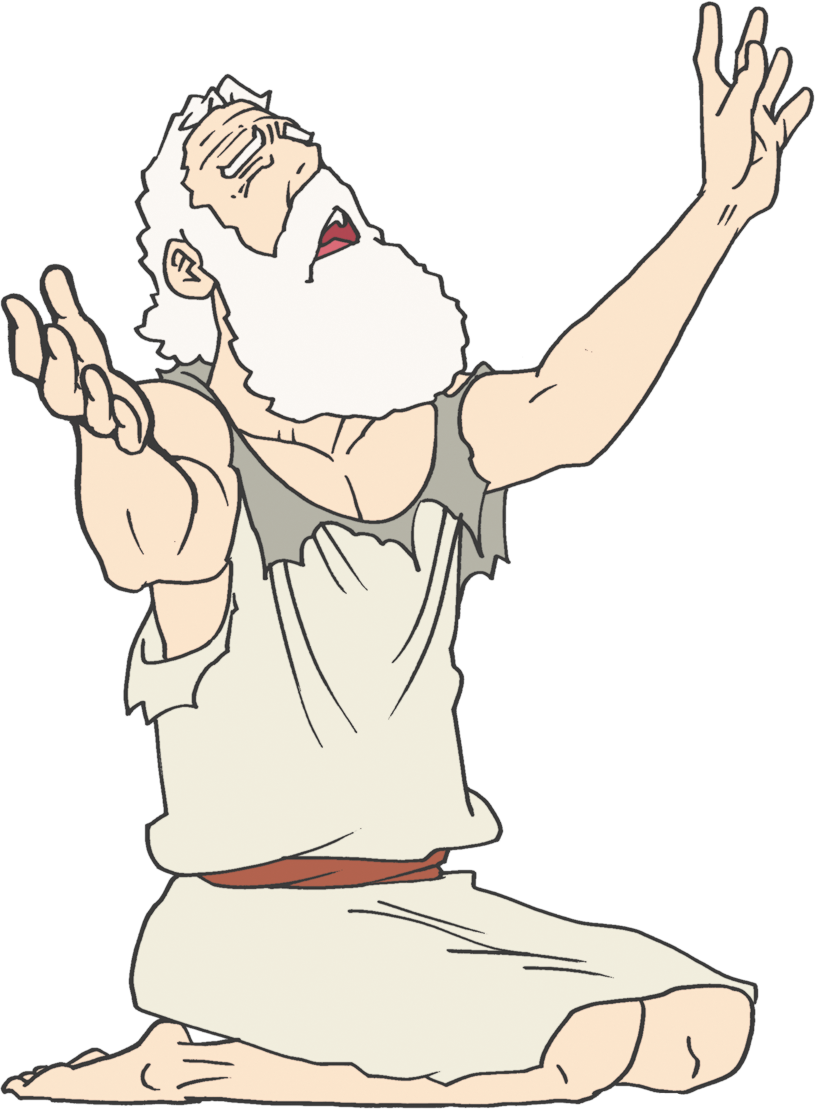 [Speaker Notes: 深い祈りの奥義]
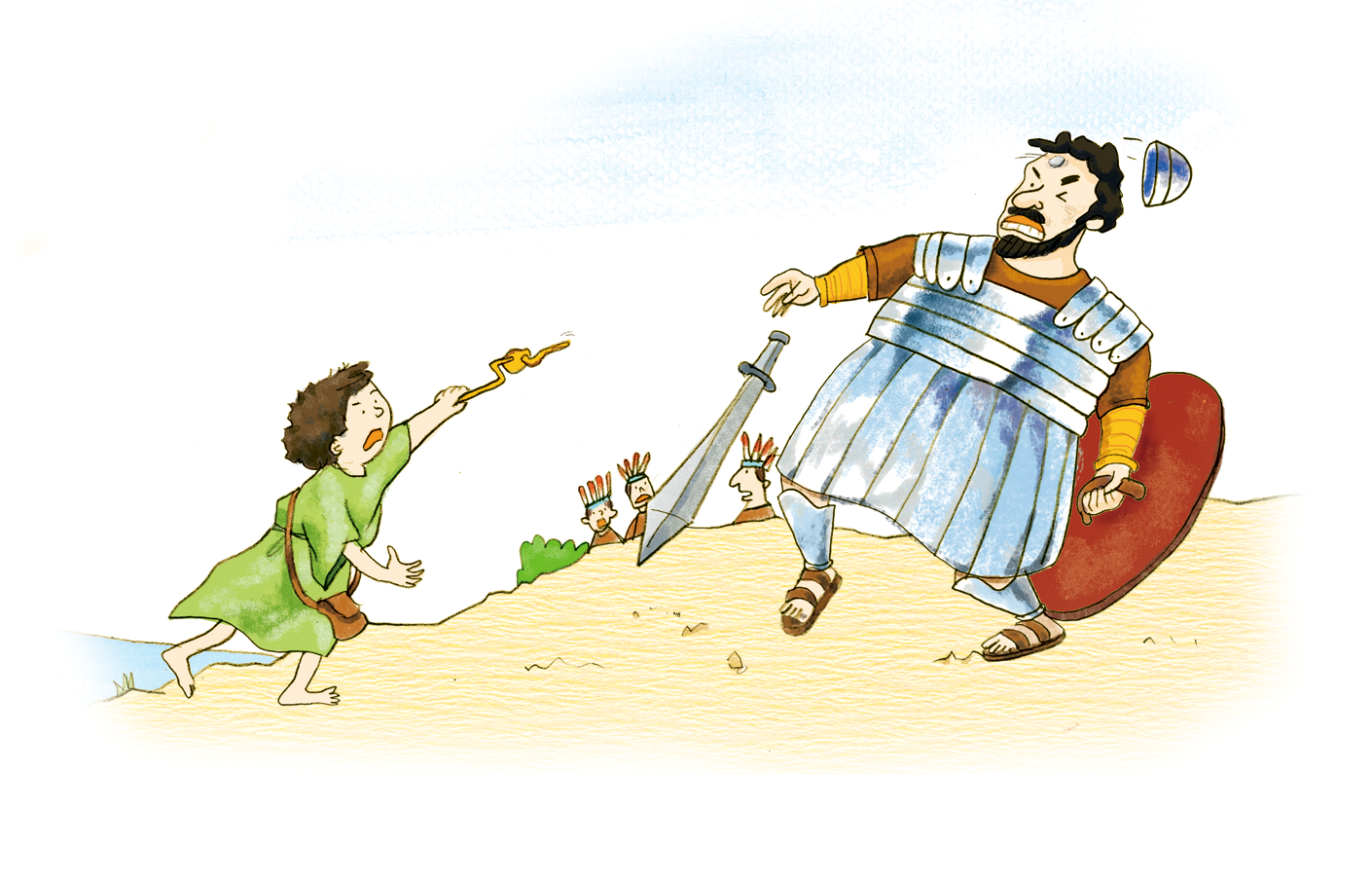 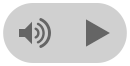 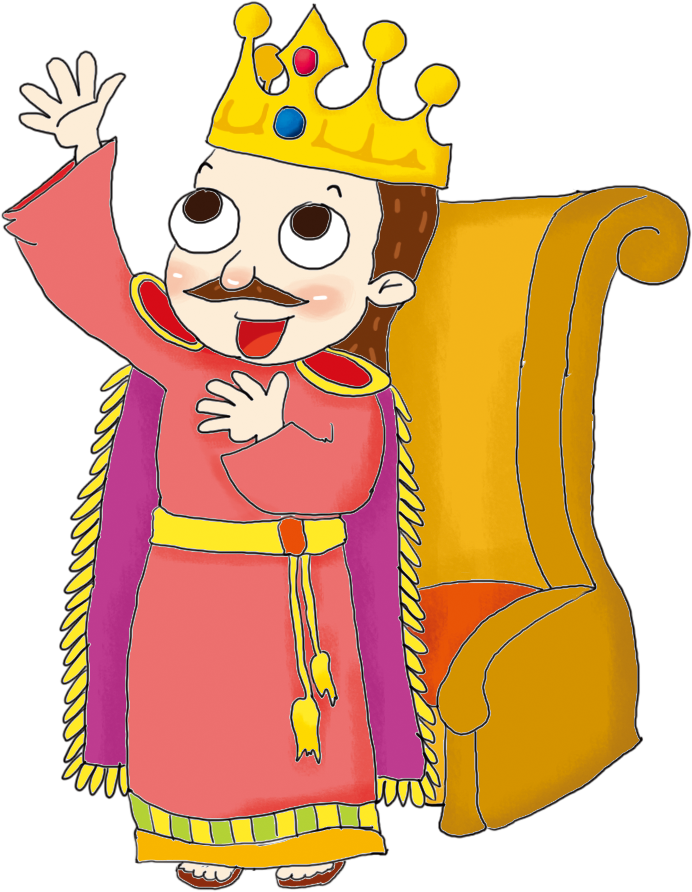 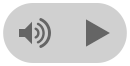 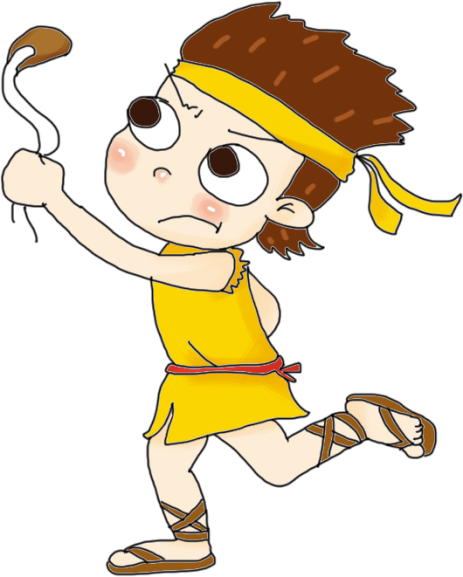 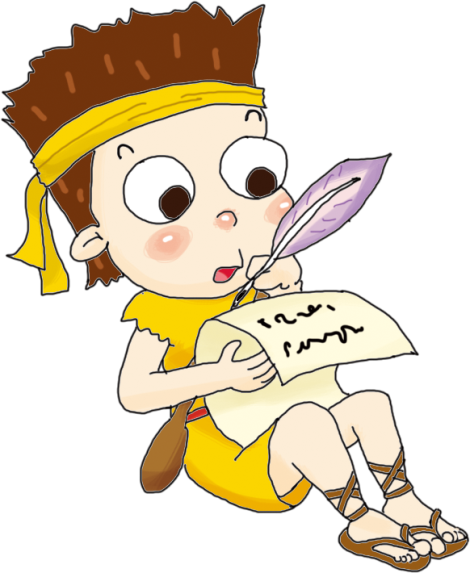 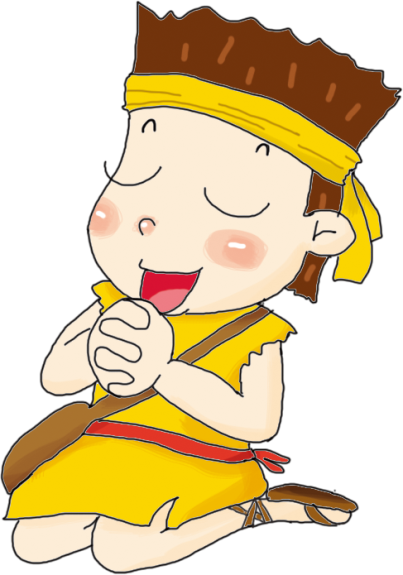 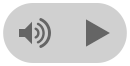 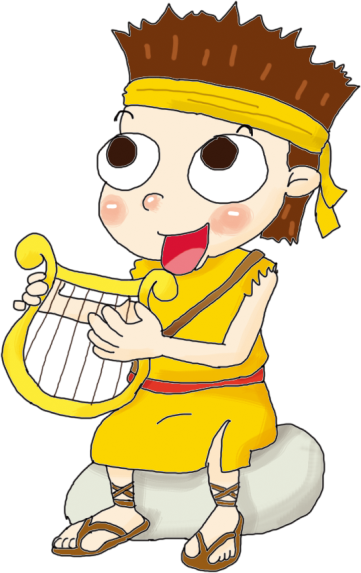 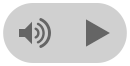 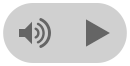 [Speaker Notes: ダビデの深い祈り]
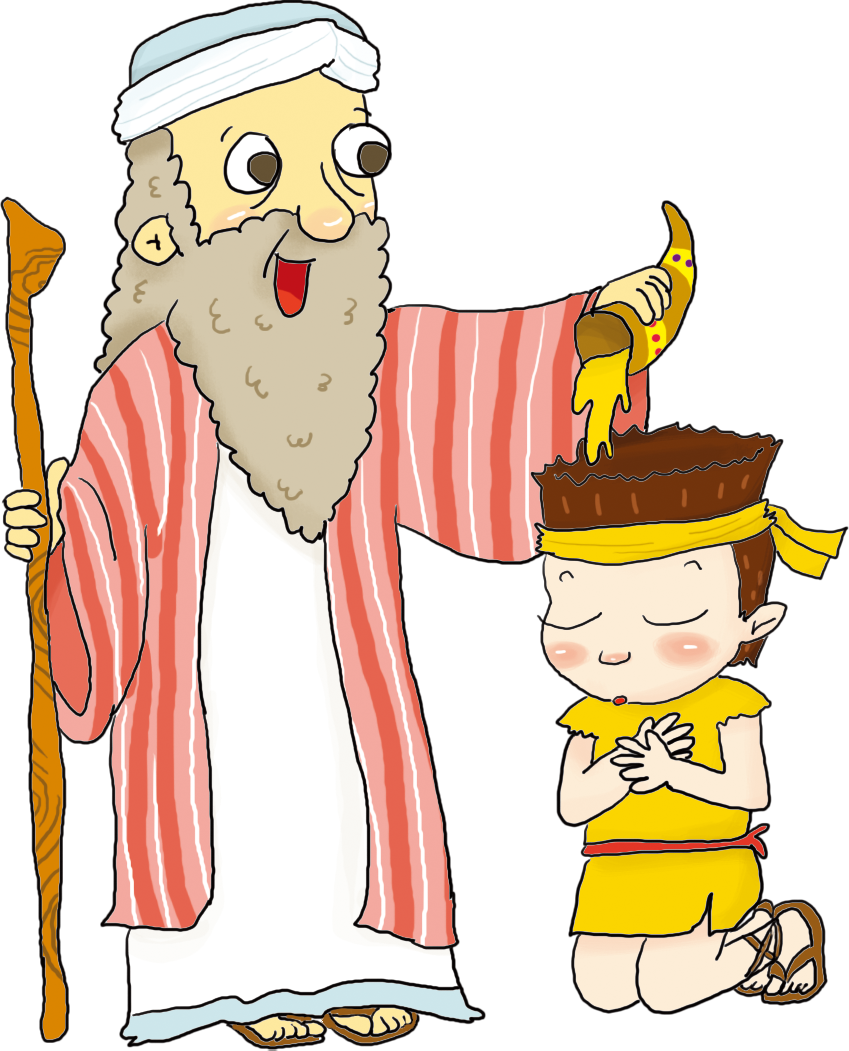 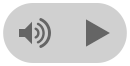 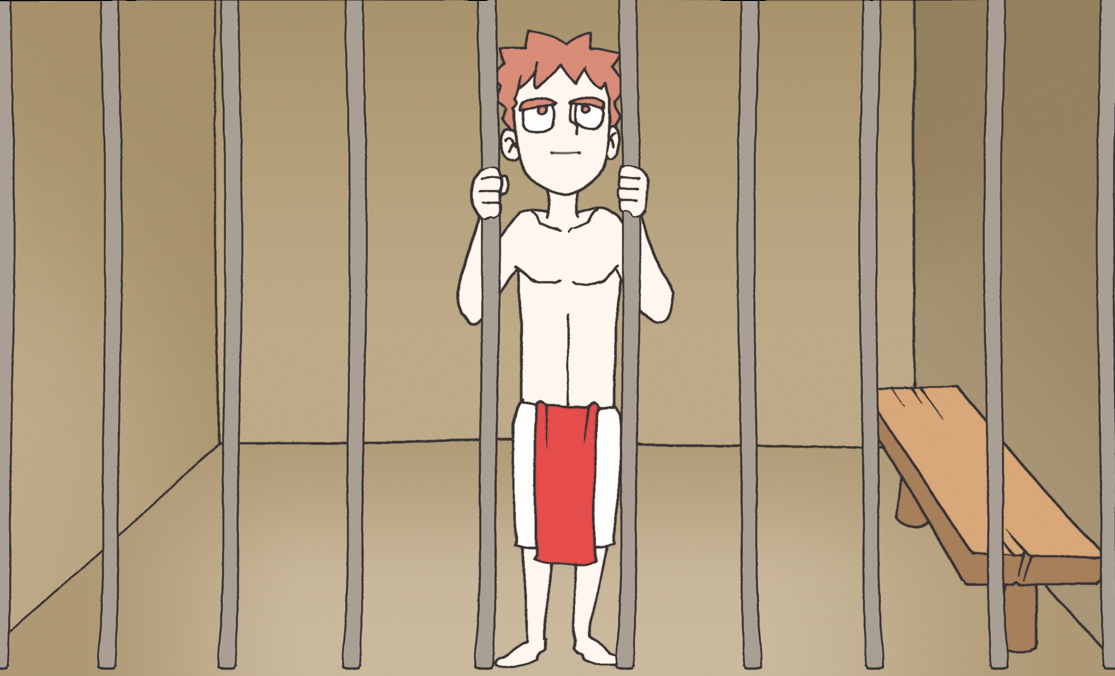 [Speaker Notes: 深い祈りの奥義を味わったレムナント-未来、メッセージ、ビジョン
サムエル、エリシャ、イザヤ、パウロ(テモテ) -Ⅱテモテ2:1]
1
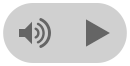 イスラエルは　10こ　いじょうの　
まもるべき　ひと　いけにえが　ある
せいなる　たみでした
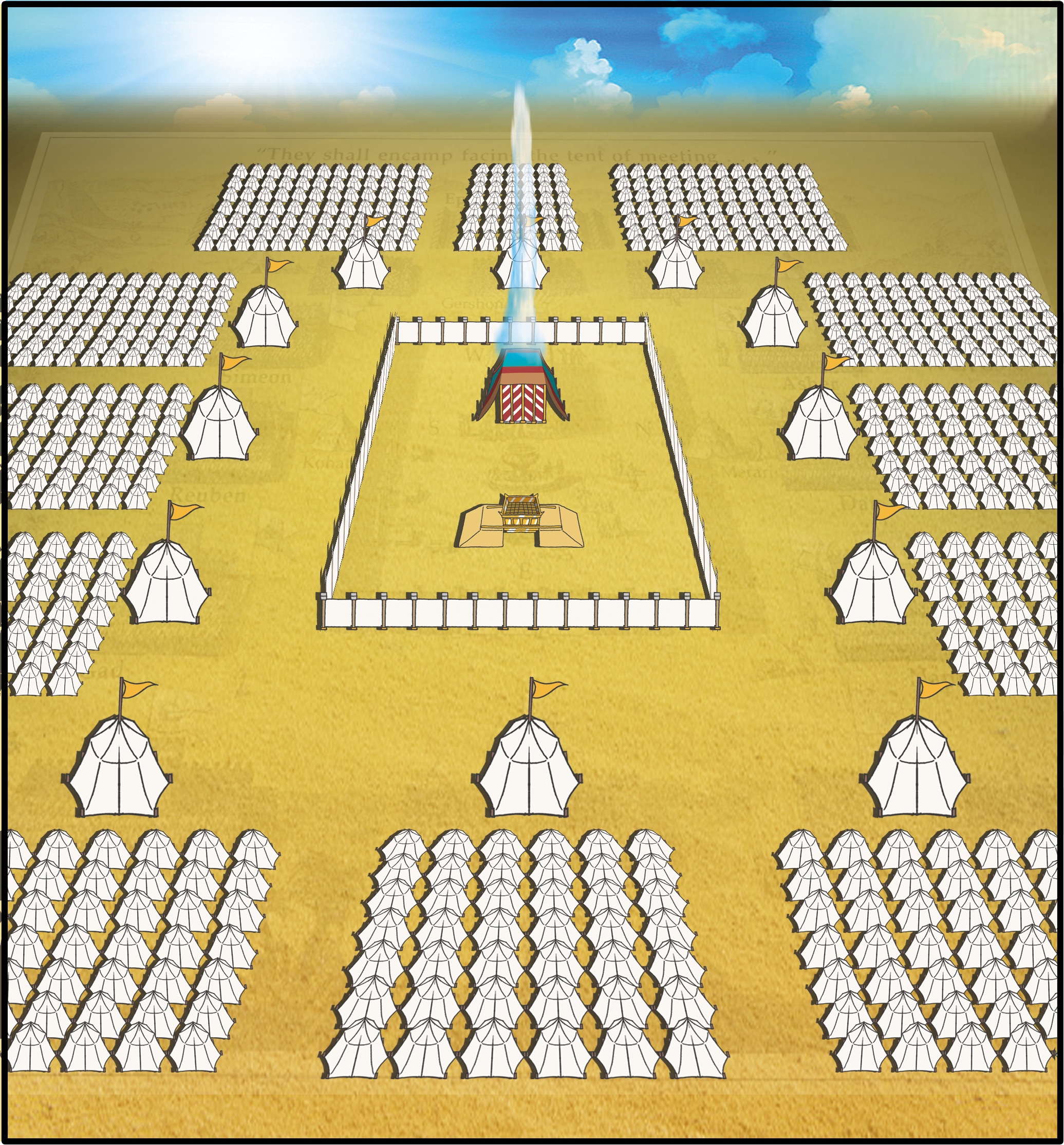 [Speaker Notes: 幕屋を中心に天幕を作り]
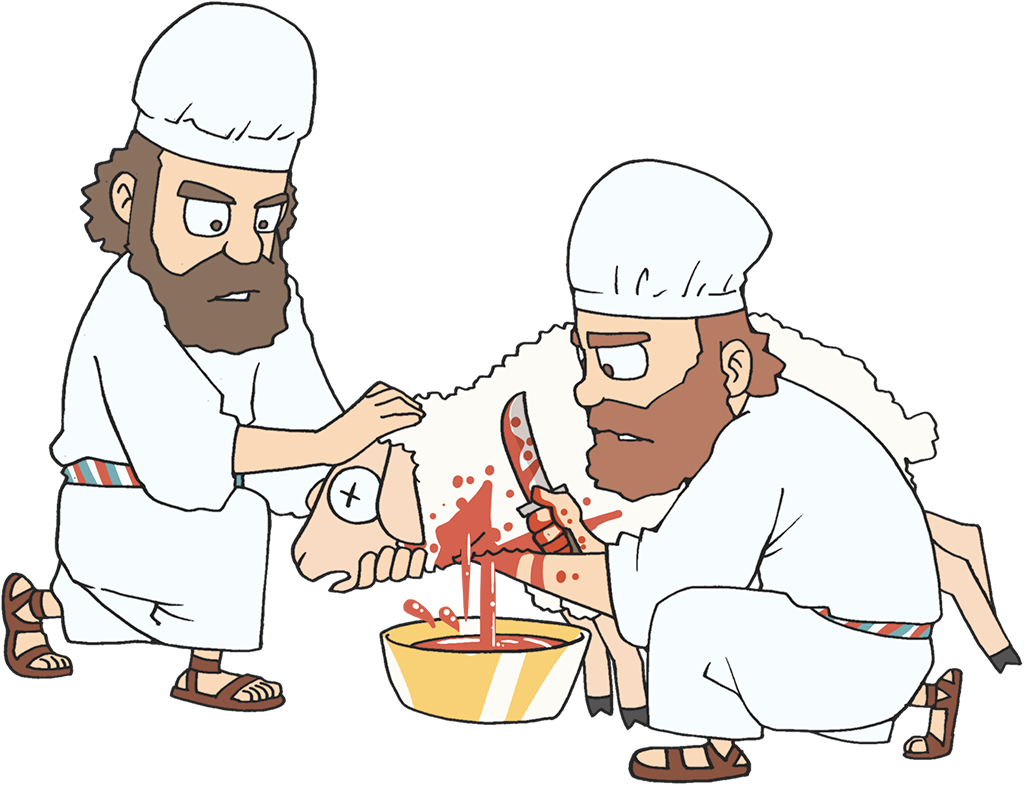 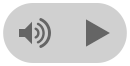 [Speaker Notes: 毎日血のささげ物、10個を越える日(過越、五旬節、収穫祭、贖罪の日、安息日、安息年、ヨベルの年)]
2
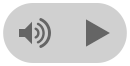 そのまつりの　ために
イスラエルは　ほろびました
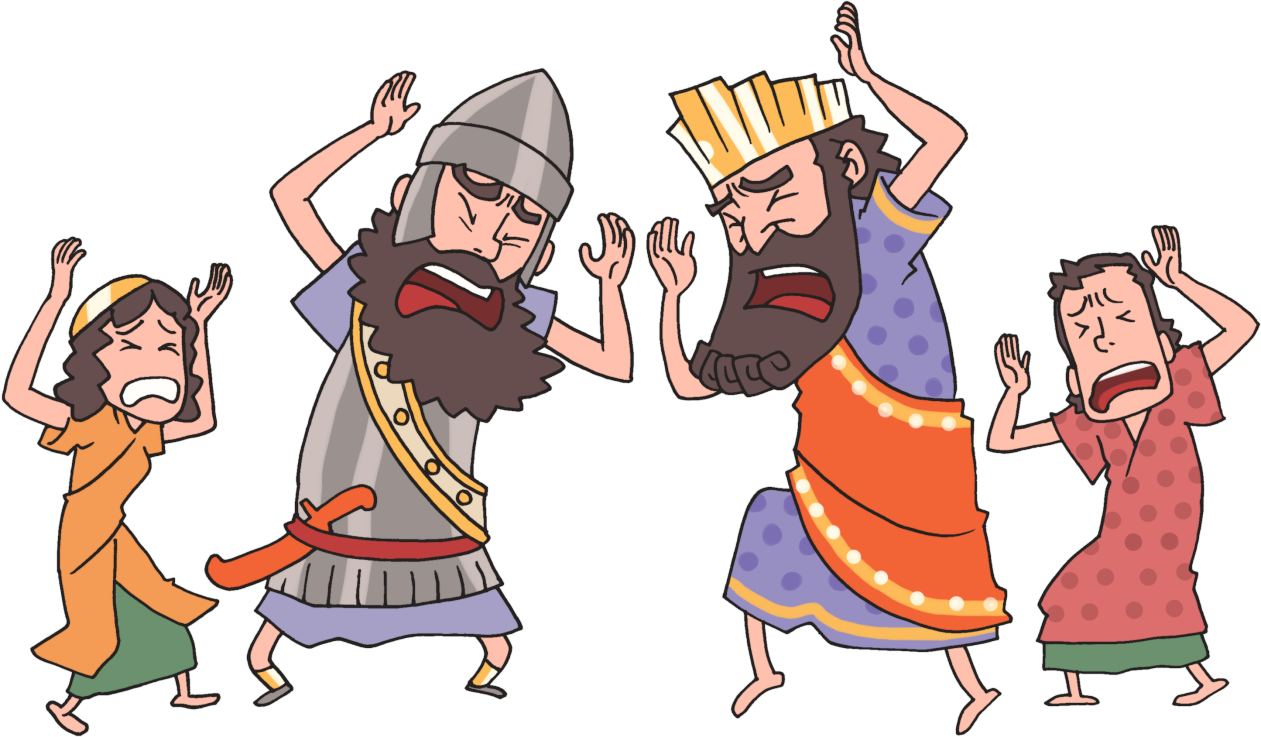 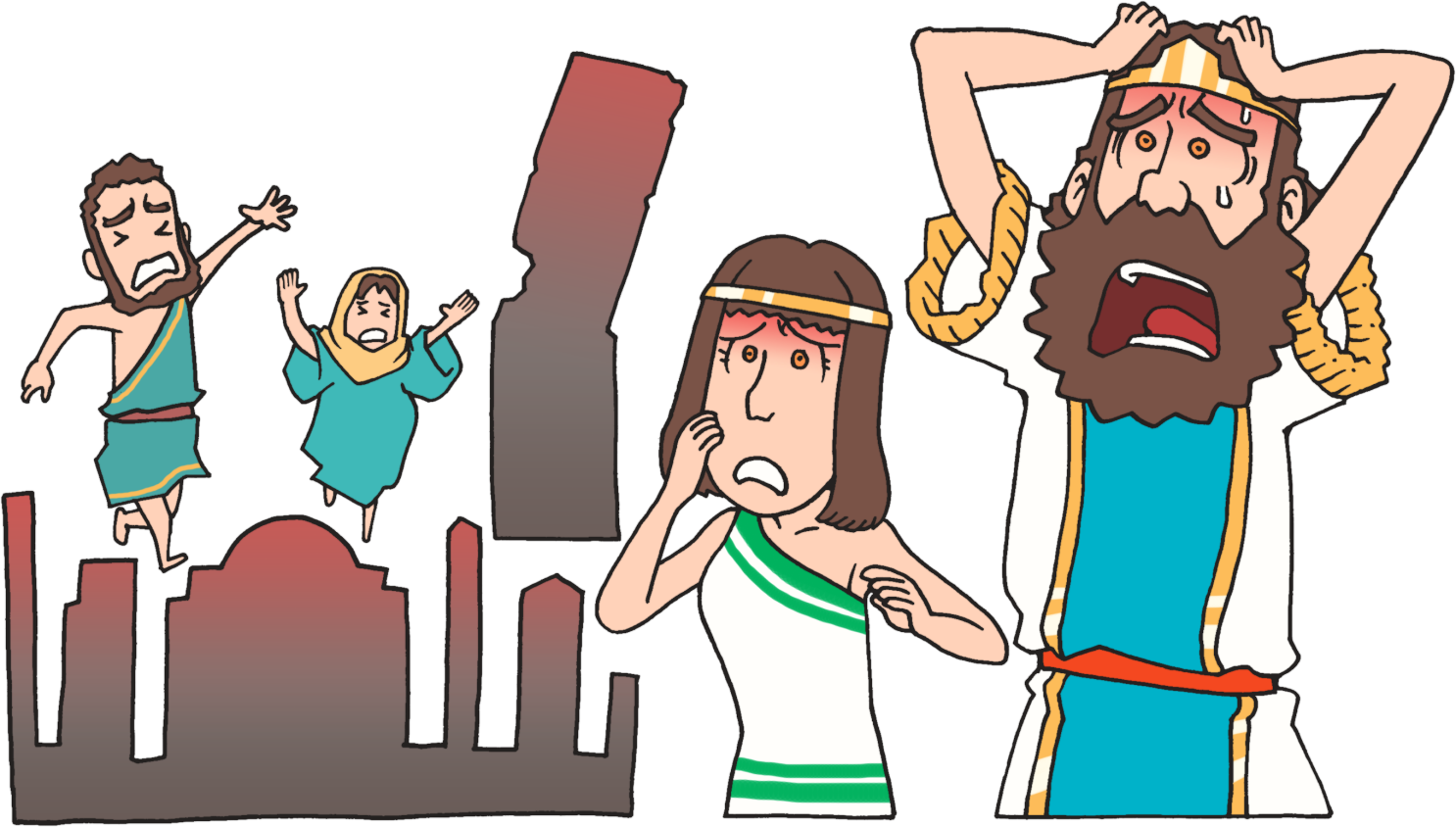 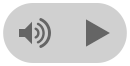 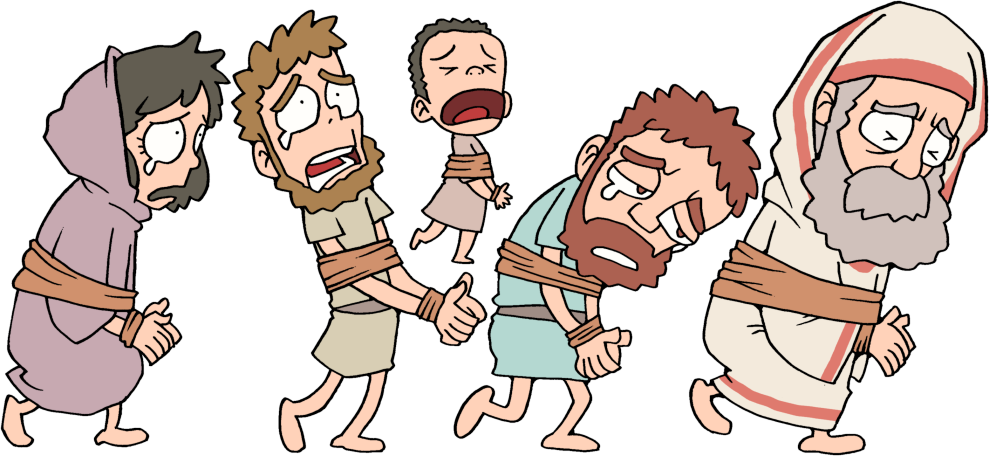 [Speaker Notes: イスラエルは祭りゆえにほろびました。
安息日-麦、病人]
3
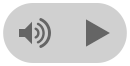 イエス・キリストは　あんそくにちの
しゅじんです
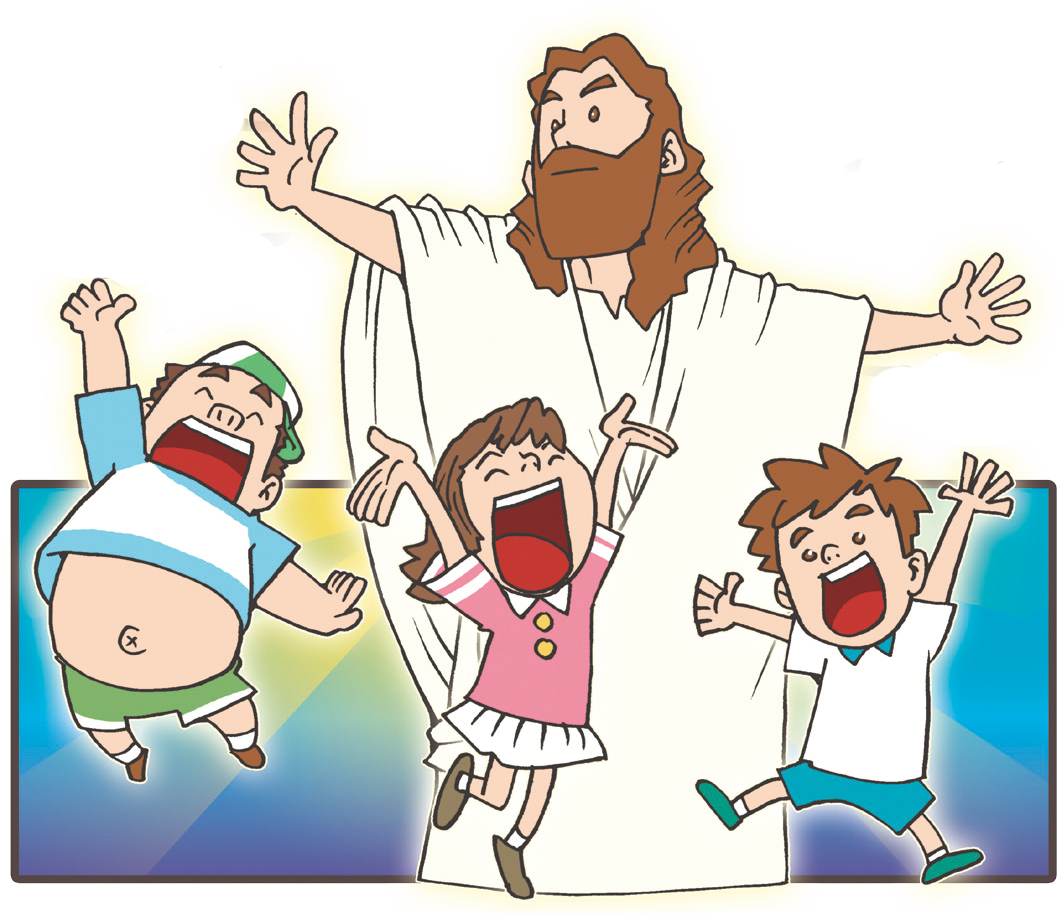 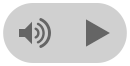 [Speaker Notes: イエス・キリスト – 完成
安息日の主人]
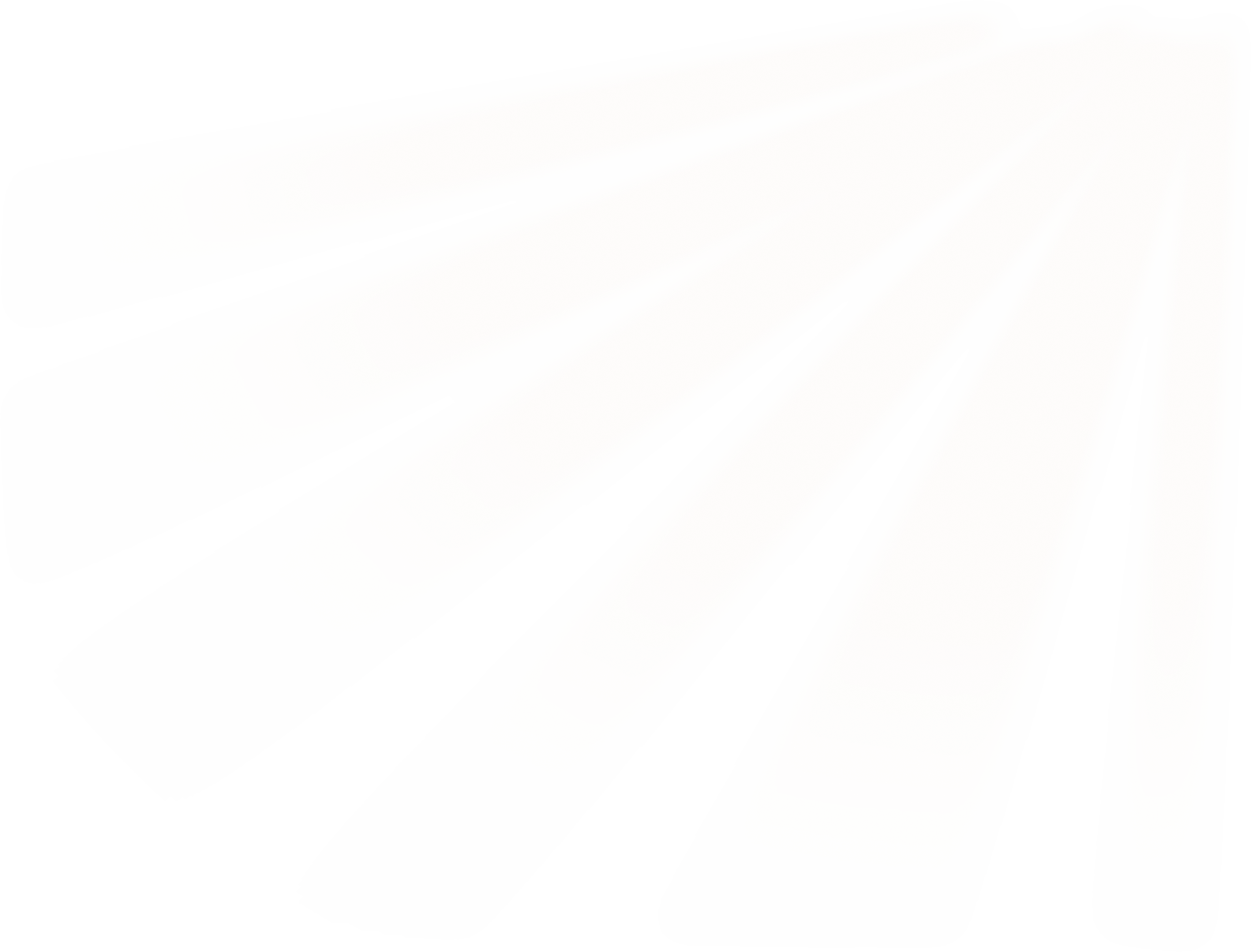 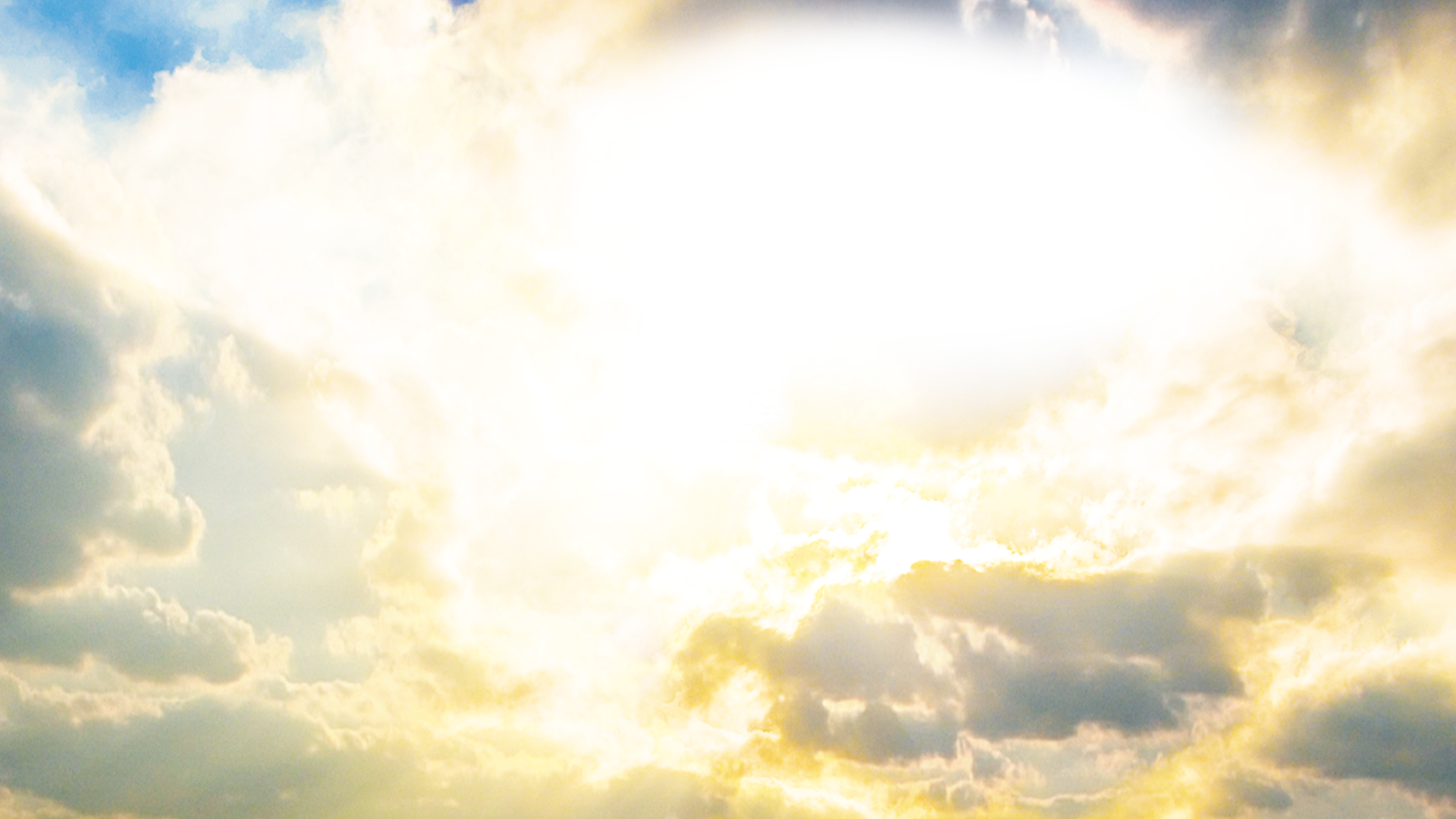 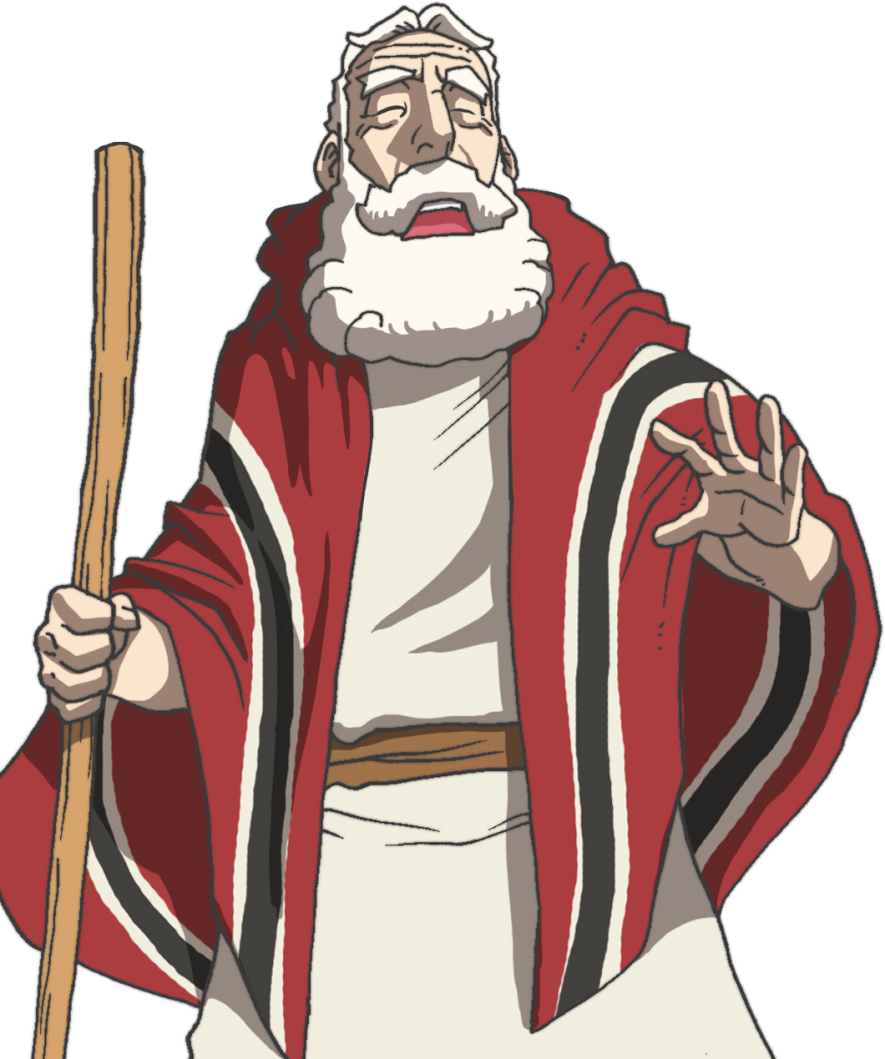 [Speaker Notes: 深い祈り]
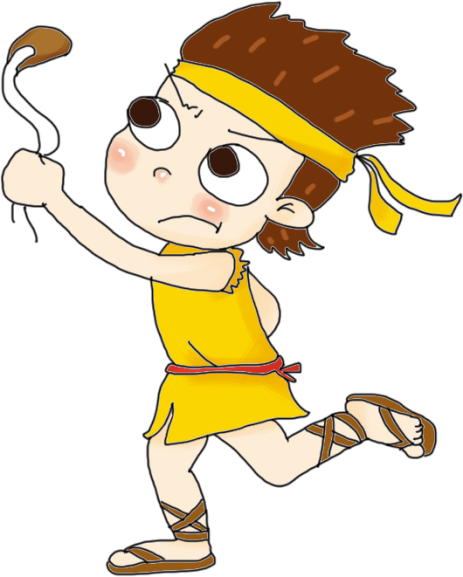 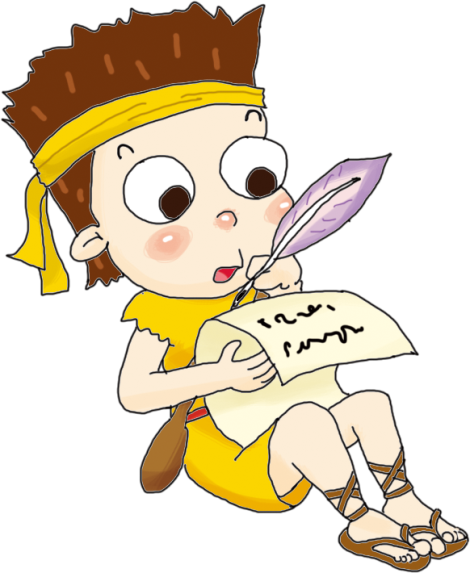 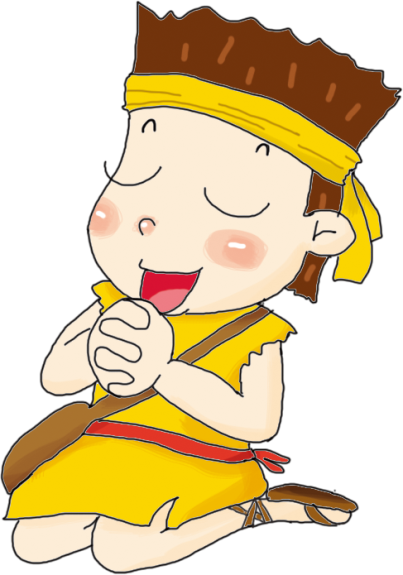 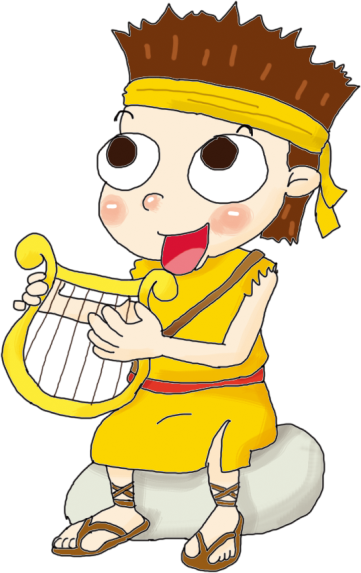 [Speaker Notes: 深い祈り]
もくそうしよう
せいしょの　なかの　レムナントは　ふかい
いのりの　おくぎを　あじわいました